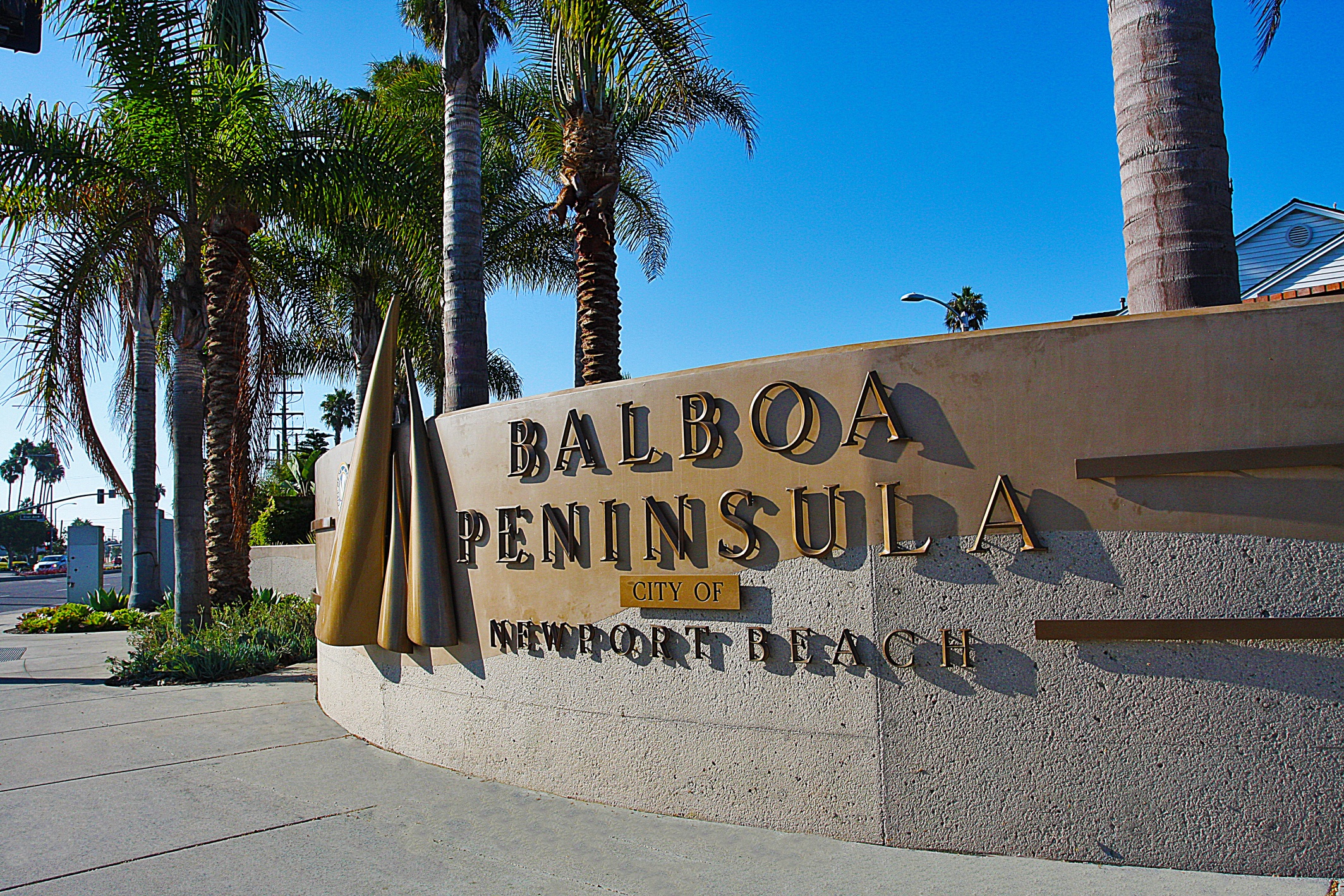 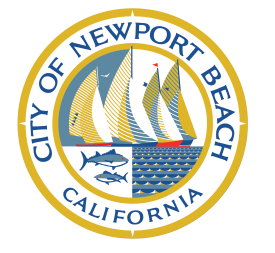 Balboa Peninsula
City of Newport Beach